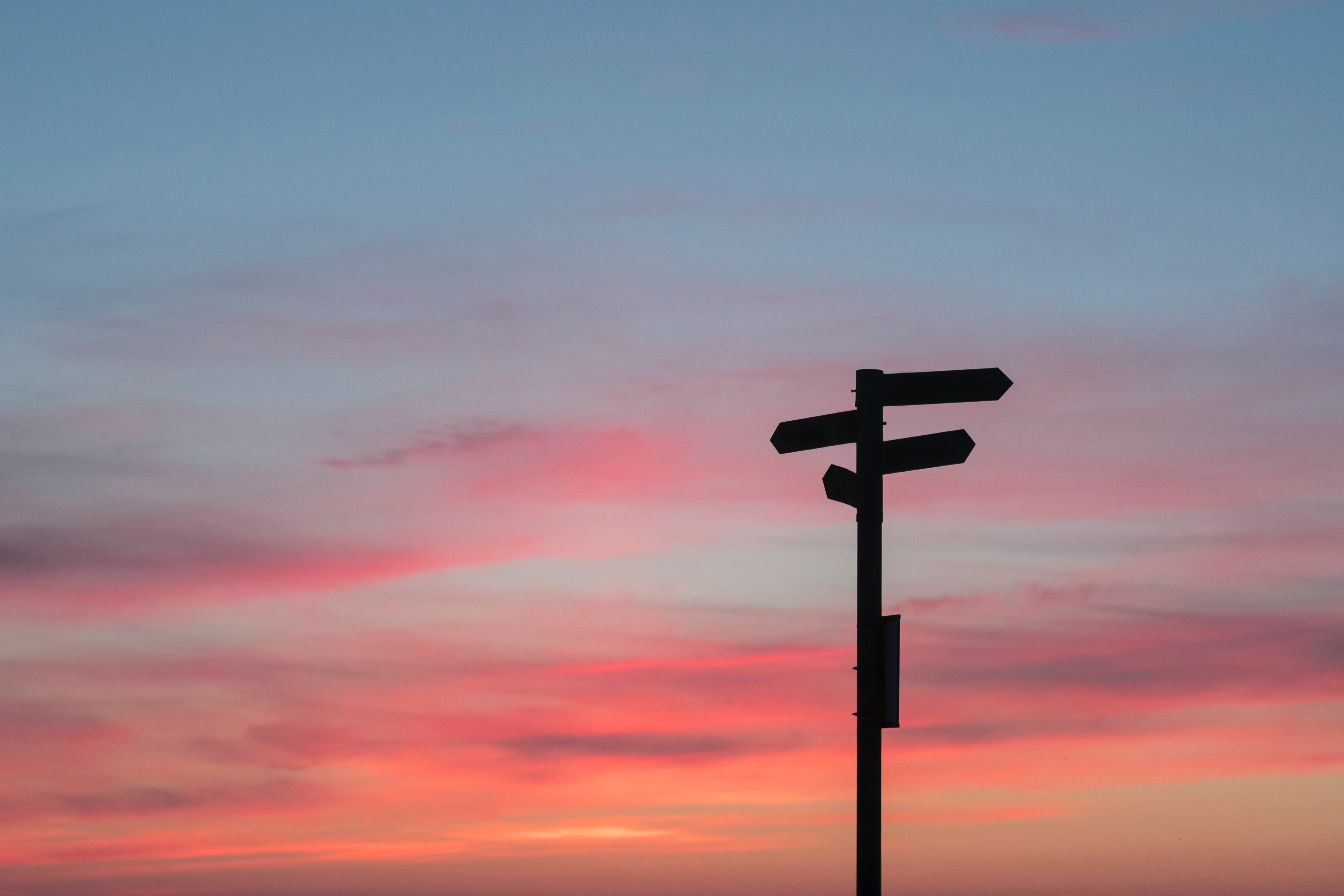 INFORMATIEAVOND
PROFIELKEUZE
WELKOM
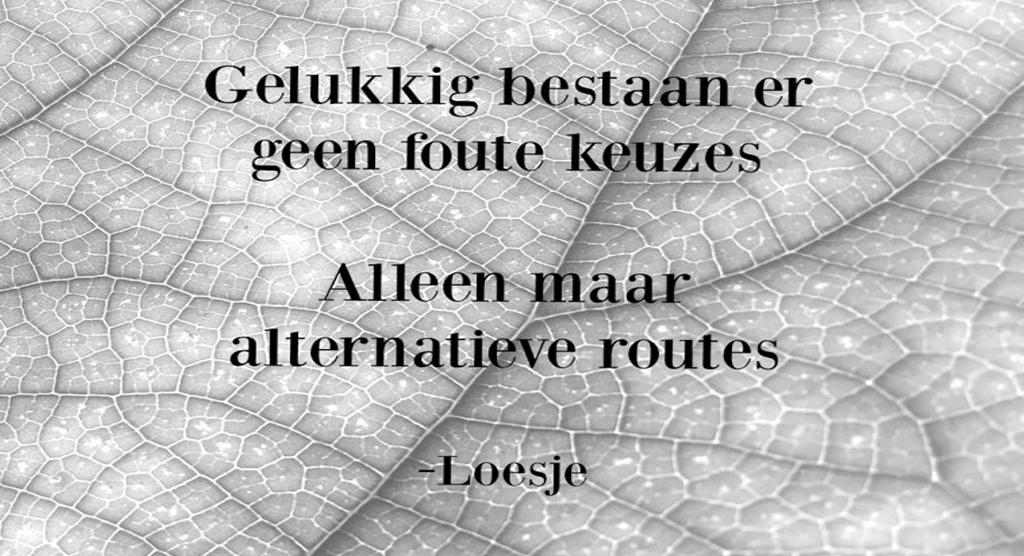 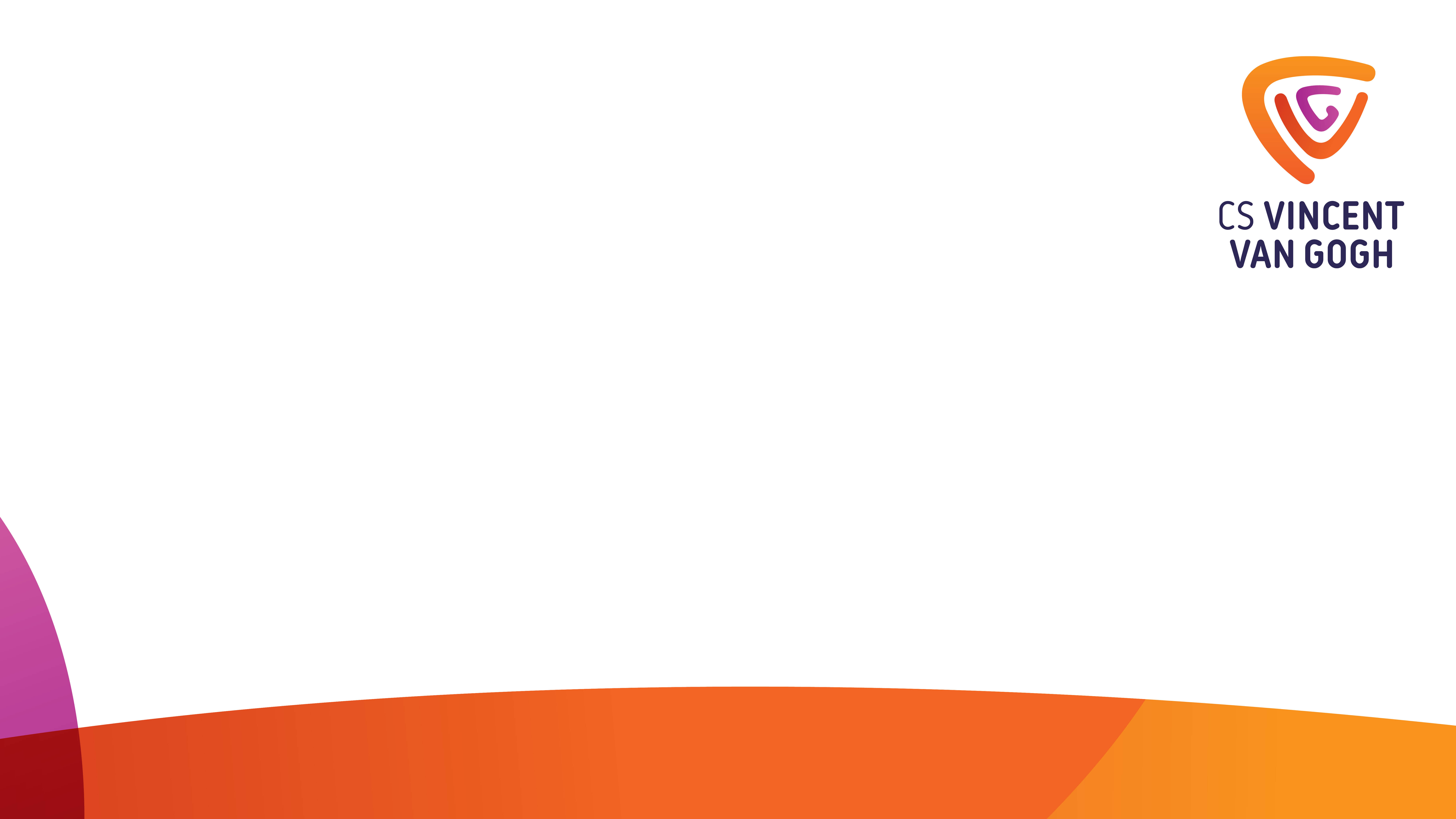 Wie spreken en vanavond?
Introductie en informatie over profielkeuze:
	mevr. Oostlander-Blokzijl, decaan havo
Informatie wiskunde:
Dhr. De Jager, docent wiskunde

Verder aanwezig:
	Dhr. Lutke, teamleider havo bovenbouw
	Mevr. Ten Boer, leerlingcoördinator TL Salland
[Speaker Notes: Welkom allemaal. Mijn naam is Barbara Oostlander-Blokzijl en ik ben decaan voor de Havo op Lariks. Ik richt mij in deze presentatie vooral op de leerlingen, omdat zij de keuze moeten maken, maar ik onderschat de belangrijke rol die u daarin als ouder/verzorger heeft zeker niet.

Naast informatie van mij, krijgen jullie ook informatie over wiskunde.]
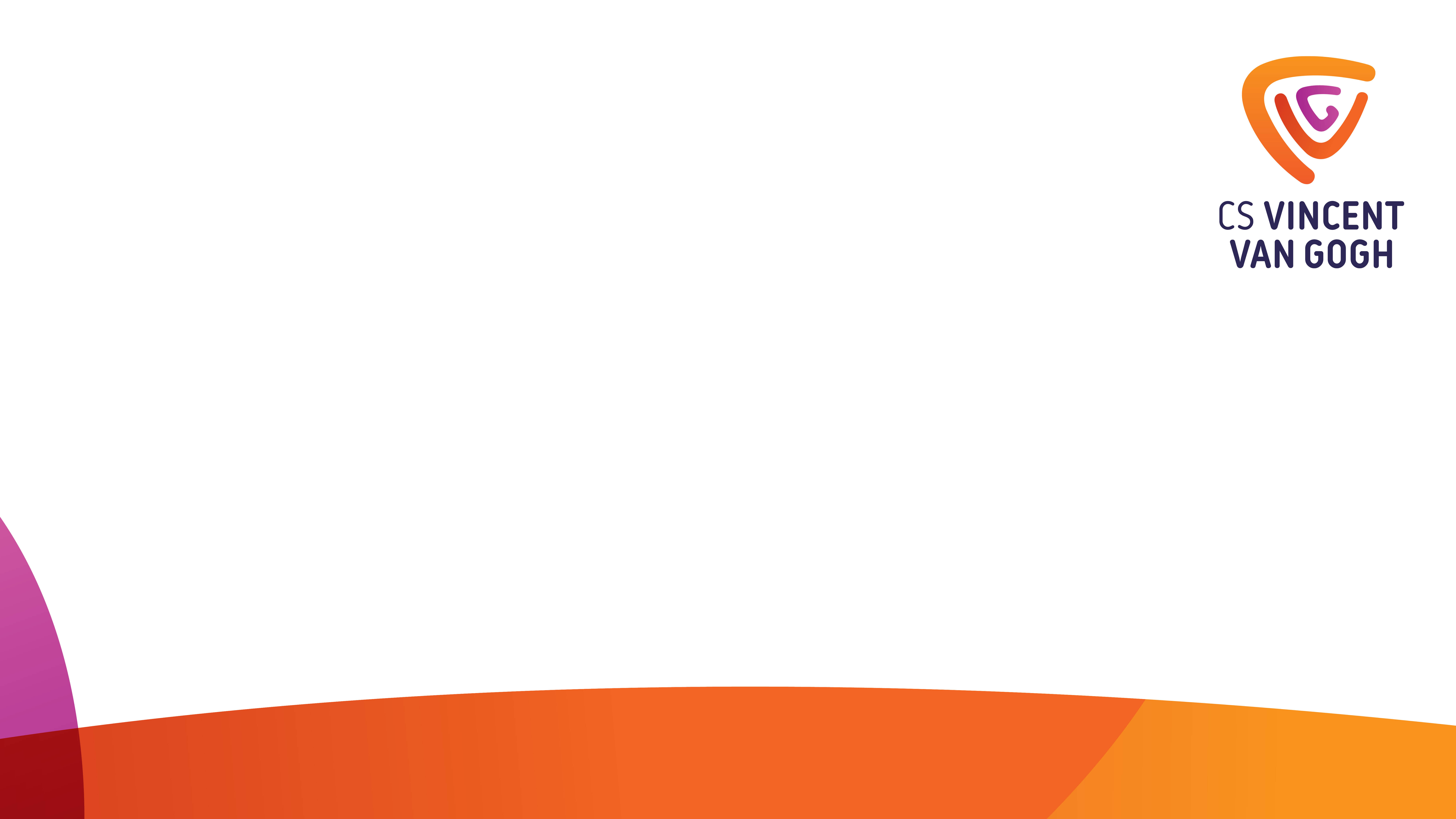 Profielkeuze bovenbouw havo
voor leerlingen van TL4 / M4
uit Assen (Salland) en Beilen

voor ouders, verzorgers 
en verdere belangstellenden
[Speaker Notes: H3-leerlingen moeten altijd erg wennen aan H4 omdat zij opeens te maken krijgen met schoolexamens en toetsweken. TL4-leerlingen, jullie dus, hebben daar al mee te maken gehad maar zullen óók moeten wennen aan H4 omdat de hoeveelheid stof groter is en het tempo hoger ligt. Het is heel belangrijk om de discipline te hebben zelfstandig je leer- en maakwerk bij te houden en plannen is heel belangrijk.

Juist als je TL op je sloffen hebt gedaan, kan de overstap naar H4 enorm zijn – je moet nu opeens keihard werken.]
H3  H4  H5  HBO

H3  (overgangsbewijs naar H4)  MBO

TL4  MBO

TL4  H4  H5  HBO

			       VWO5  VWO6  WO
[Speaker Notes: De meeste leerlingen die in de bovenbouw van de havo terecht komen zullen de bovenste route doorlopen maar je doel bereiken kan natuurlijk op vele manieren. Jullie kiezen nu dus voor de laatste route. 

Enkele leerlingen zullen na het behalen van hun H-diploma VWO willen gaan doen om vervolgens naar de universiteit te kunnen gaan.]
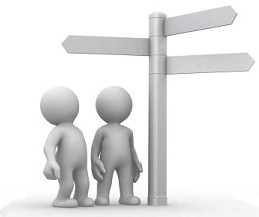 Wie ben ik?
Wat kan ik?
Wat vind ik leuk?
Wat vind ik belangrijk?
Wat wil ik?
KAN  IK  OOK  WAT  IK  WIL  ???
[Speaker Notes: Om erachter te komen wat je na de Havo wilt gaan doen, zul je antwoord moeten vinden op deze vragen. Eigenlijk zijn jullie hier al heel lang mee bezig maar ook in Havo 4 en 5 gaan jullie hier mee verder. Je moet er in deze jaren achter komen welke studies bij je passen en of je daar het juiste profiel voor hebt. Sommige opleidingen kennen toelatingseisen.
 
LOB is er om jullie daarbij te helpen.]
Loopbaandossier TL
Profielwerkstuk
Beroepsoriënterende stage
Digitaal loopbaandossier
Talentenmap

 Oriëntatie op een domein (mbo)

Betrokkenen: decaan, mentor, profielwerkstukbegeleider en leerlingcoördinator
[Speaker Notes: Op TL zijn jullie bezig met een loopbaandossier dat uit verschillende onderdelen bestaat en werken jullie aan allerlei lob-opdrachten. Jullie hebben je georiënteerd op een DOMEIN (MBO) en je eigen mogelijkheden daarin. Dat je nu kiest voor HAVO betekent niet dat je deze oriëntatie voor niets hebt gedaan….]
sectoren
[Speaker Notes: HBO-opleidingen die bij elkaar passen zijn ook in (vergelijkbare) domeinen geplaatst, al noemen ze dit nu SECTOREN. Gelukkig maar, want het aanbod is enorm en dit maakt het kiezen iets makkelijker.  Het aardige is nu dat de profielen en de sectoren iets met elkaar te maken hebben. Als je weet in welke sector je wilt gaan werken, dan past daar vrijwel altijd een profiel bij! 

Je hoeft nu nog niet precies te weten welke opleiding je gaat doen.]
4 profielen
natuur en techniek 			     NT
natuur en gezondheid		     NG

economie en maatschappij	     EM
cultuur en maatschappij		     CM
[Speaker Notes: En nu dan de profielen. Er zijn 4 profielen waaruit je kunt kiezen.]
cijfers, machines, elektronica, chemie,

regeltechniek, voertuigen, computers,

landbouw, onderzoeken, laboratorium, 

milieubescherming, adviseren
NATUUR en techniek
[Speaker Notes: NT is vooral bedoeld voor opleidingen waarin de exacte vakken een belangrijke rol spelen.
De belangrijkste sectoren zijn Techniek en Exact & Informatica.
Ook de sector Aarde & Milieu (Natuur) past nog aardig bij NT.]
NATUUR en gezondheid
gezondheidszorg, ziekenzorg, 

milieuzorg, bosbouw, 

plantenteelt, voeding, dieren, 

natuurbeheer, laboratorium, 

therapie, mensen
[Speaker Notes: NG doe je als je belangstelling hebt voor mensen, dieren en planten. NG is ook een goed profiel voor milieu-opleidingen. In het milieu komen mensen, dieren en planten tenslotte samen.
Houd wel in de gaten wanneer natuurkunde nodig is voor je vervolgopleiding. Als je aardrijkskunde in plaats van natuurkunde kiest, dan valt een aantal keuzemogelijkheden af.
Sectoren die erbij passen zijn Aarde & Milieu (Natuur) en Gezondheid. Techniek en Exact & Informatica passen nog aardig bij NG.]
economie en MAATSCHAPPIJ
administratie, bestuur, geld,

advies, handel, boekhouding

klantgericht handelen,

bankzaken, management,

dienstverlening, verzekeringen,

hotel en bedrijf
[Speaker Notes: EM is heel geschikt voor opleidingen en beroepen in de sectoren
Economie & Bedrijf, (Taal) & Communicatie en Recht & Bestuur.]
cultuur en MAATSCHAPPIJ
hulpverlening, toneel, kunst,

onderwijs, artistiek talent,

creativiteit, reclamefotografie,

vertalen, welzijn, opvoeding,

animatie, film
[Speaker Notes: CM is heel geschikt voor opleidingen en beroepen in de sectoren
Gedrag & Maatschappij, Kunst & Cultuur,
Onderwijs & Opvoeding en Taal & Communicatie.]
Exameneisen
Op het examen kun je NIET slagen met een eindcijfer (SE + CE samen) lager dan een 5              op de kernvakken NE, EN, WI

Slechts één 5 als eindcijfer op de vakken               NE, EN, WI is toegestaan

Op het CE mag je gemiddeld NIET lager dan          een 5,5 scoren
[Speaker Notes: Bij het maken van een keuze moet je ook nog rekening houden met de exameneisen. Hou daar rekening mee bij het kiezen van bijvoorbeeld WISKUNDE, maar natuurlijk ook bij het kiezen van andere vakken.

SE = schoolexamen
CE = centraal examen]
en dan nu de profielkeuze:
gemeenschappelijk deel ligt vast
	(op havo geheel)

profieldeel: NT, NG, EM, CM
		1. verplicht profieldeel
		2. keuzeprofieldeel
		3. profielwerkstuk

vrij deel: 1 vak kiezen
[Speaker Notes: De profielkeuze bestaat uit drie onderdelen:
gemeenschappelijke deel: voor iedereen verplicht
profieldeel: vakken kenmerkend voor het profiel
vrije deel: vak dat niet perse bij je profiel past
 
Profielwerkstuk is een verplicht onderdeel van het examen.]
gemeenschappelijk deel
Nederlands
Engels
ckv (cultuur en kunstzinnige vorming)
gd (godsdienst onderwijs)
lo (lichamelijke opvoeding) 
maatschappijleer
LOB
[Speaker Notes: CKV, GD en worden alleen in H4 gegeven, MA alleen in H5.

LOB is een verplicht ‘vak’ en wordt daarom ook op het rapport vermeld. Het moet “naar behoren” (= nb) zijn afgerond om examen te kunnen doen. De beoordeling van dat “nb” gebeurt door de mentor.

Internationalisering is tevens een verplicht onderdeel.]
belangrijk te weten:
gemeenschappelijk deel havo bevat alleen Engels als mvt

als je na havo-5 wilt overstappen naar vwo-5   Engels + 1 mvt (Frans/Duits)

daarnaast ook wiskunde nodig voor overstap van havo-5 naar vwo-5
NATUUR
NT   &   NG
verplichte profieldeelvakken
NATUUR en
TECHNIEK

na
sk
wi-b
NATUUR en
GEZONDHEID

bi
sk
wi-a  of  wi-b
[Speaker Notes: Uitleg over de verschillende soorten wiskunde is/wordt door de wiskundedocent gegeven.]
profieldeelkeuzevak
NATUUR en 
TECHNIEK

kies 1 uit:
wi-d
in
bi
NATUUR en
GEZONDHEID

kies 1 uit:
ak
na
[Speaker Notes: Informatica: programmeren, besturingssystemen en netwerken]
MAATSCHAPPIJ
EM   &   CM
verplichte profieldeelvakken
ECONOMIE en
MAATSCHAPPIJ

ec
gs
wi-a   of   wi-b
CULTUUR en
MAATSCHAPPIJ

gs
Fa   of   Du
profieldeelkeuzevak(ken)
kies 1 uit:
fi
kbv
mu
ECONOMIE en MAATSCHAPPIJ

kies 1 uit:
ak
be
CULTUUR en MAATSCHAPPIJ

kies 1 uit:
ak
ec
[Speaker Notes: BE: Bedrijfseconomie (voorheen M&O); leerlingen krijgen binnen dit vak meer financieel bewustzijn en deze kennis combineren ze met de nieuwste bedrijfseconomische inzichten. Zo kunnen zij zowel de eigen financiële situatie als die van organisaties analyseren.
 
KBV: Kunstvak Beeldende Vormgeving: BV en Cultuurgs.
MU: Muziek: algemene muziekleer en gehoorvorming, muziekgeschiedenis en praktijk]
vrij deel
1 keuze-examenvak
keuze-examenvak natuur en techniek
kies 1 vak uit:
Sp
Du
Fa
fi




bi
ec
be
wi-d




bsm
in
kbv
mu
[Speaker Notes: Sp: Spaans

fi: Filosofie: filosofische opvattingen van beroemde filosofen. Visies over alle mogelijke aspecten van het leven.

bsm: Beweging, Sport en Maatschappij: achtergronden van sport, hoe beweeg je, lesplan, organisatie sportdag, theorielessen]
keuze-examenvaknatuur en gezondheid
kies 1 vak uit:
Sp
Du
Fa
fi



ak
ec
be
wi-d



bsm
in
kbv
mu
keuze-examenvakeconomie en maatschappij
kies 1 vak uit:
Sp
Du 
Fa 
fi



ak
be
in
wi-d



bsm
kbv
mu
keuze-examenvakcultuur en maatschappij
kies 1 vak uit:
Sp
Du
Fa
fi



ak
ec
be
wi-a



bsm
kbv
mu
Let op:
Ook belangrijk:
[Speaker Notes: Groepsgrootte speelt een rol]
Eisen TL4 instromers:
De leerling kiest een profiel dat overeenkomt met               de vakken waarin examen is gedaan op TL
De leerling heeft examen gedaan in tenminste                       7 vakken op TL-niveau

De leerling volgt alle LOB-activiteiten voor de overstap van TL4 naar havo

 AANMELDEN UITERLIJK OP  1 februari
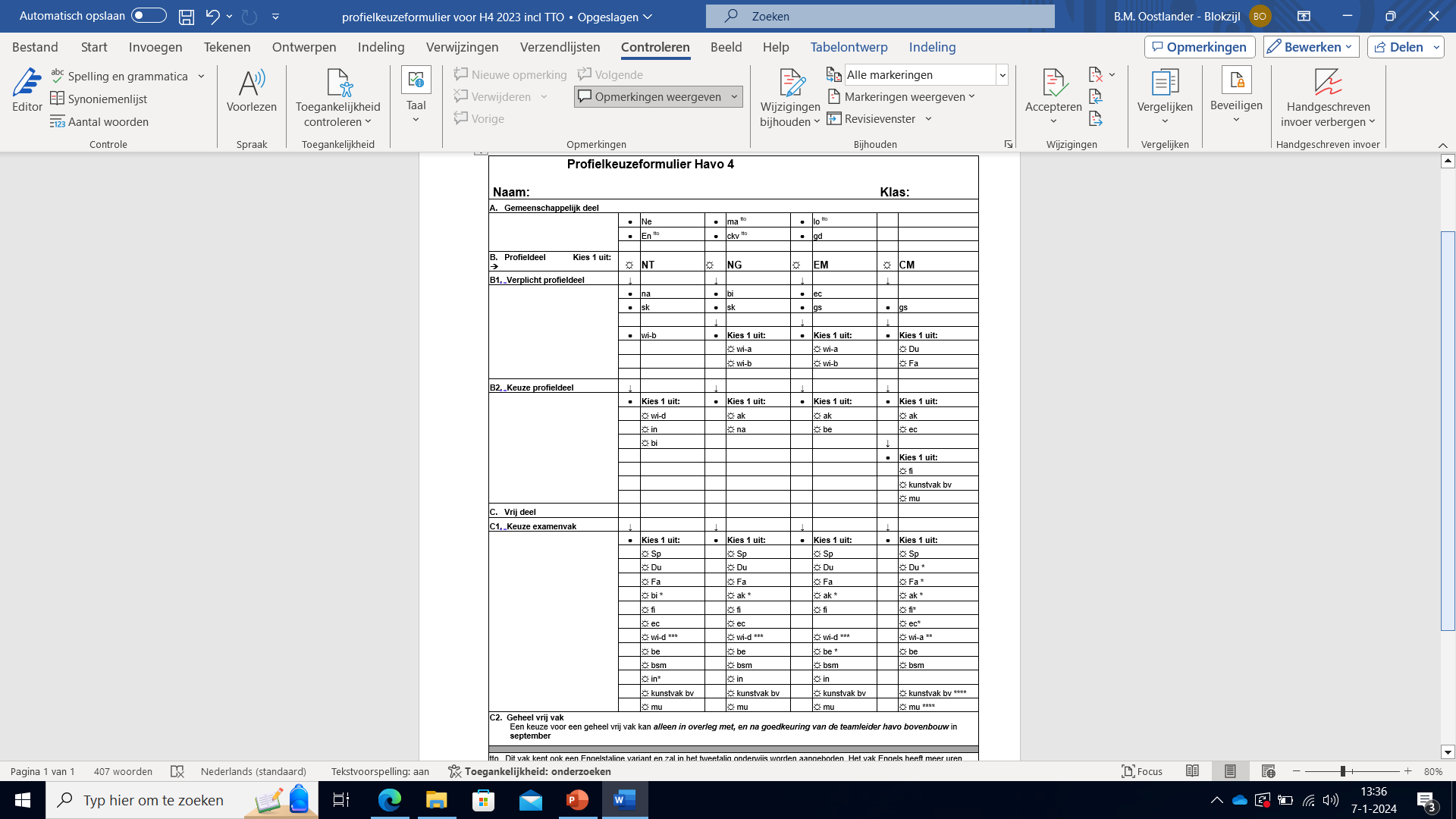 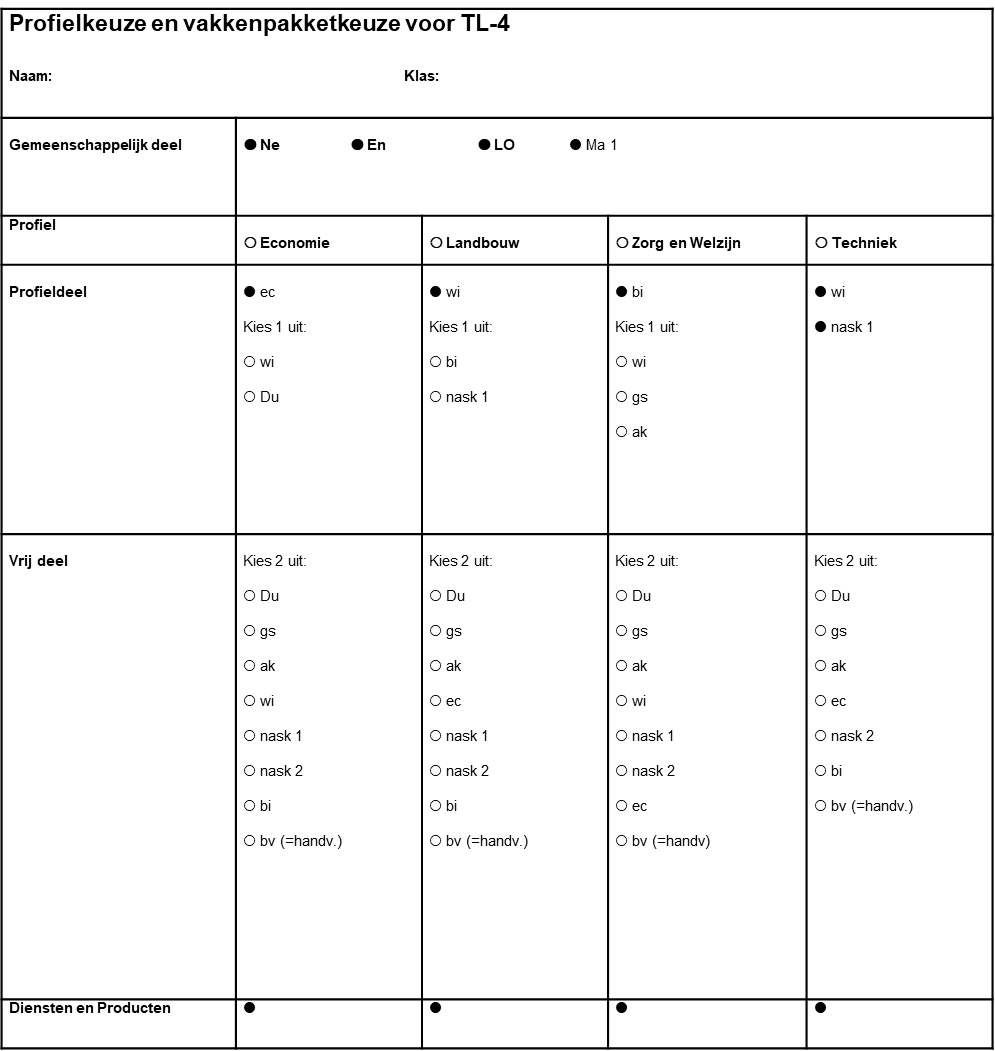 [Speaker Notes: De profielkeuze van TL4-leerlingen voor Havo 4/5 ligt voor een groot gedeelte vast vanwege de vakken die jullie op TL hebben gekozen. 

In Beilen wordt in plaats van BV het vak LO2 aangeboden.]
Je kunt eventueel kiezen voor een extra vak

Veel discipline, doorzettingsvermogen en zelfstudie

Er zijn voorwaarden verbonden aan het kiezen van een extra vak:
toestemming nodig teamleider
geen BSM
roostertechnisch
groepsgrootte


Geef dit zo snel mogelijk door
Het geheel vrije deel
[Speaker Notes: Extra vak kiezen is mogelijk. Motivatie hierbij is erg belangrijk: Waarom wil je dit? Is het nodig voor de vervolgopleiding?
Grote discipline, doorzettingsvermogen en zelfstudie zijn essentieel. 360 slu extra!
SPROKKELVAK: het betekent dat dit extra vak niet structureel in het rooster kan passen.. het gebeurt dus vaak dat dit vak op hetzelfde uur wordt gegeven als een profielvak. Je moet dus kiezen welk vak je gaat volgen…
 
BSM is uitgesloten wegens het praktische karakter ervan. Eens gekozen, blijft gekozen. 
 
Teamleider geeft toestemming. Advies aan TL-leerling is vaak: niet aan beginnen!]
keuze vastleggen
Keuze doorgeven aan de decaan en/of leerlingcoördinator (TL4) of invoeren in Zermelo

Uiterlijk 1 februari 2024

Definitieve keuze: 1 april 2024 
wijzigingen na deze datum komen op een wachtlijst
[Speaker Notes: In APRIL (1 april) is de keuze definitief geworden. Wijzigingen na die datum komen op een wachtlijst.]
vakkeninformatie halen:
- bij de VAKDOCENT in de vakles

- op de VAKKENMARKT van CSVVG op :
   maandagavond 15 januari 19.00 - 21.00 uur

- tijdens de meeloopdag

- tijdens OPEN DAGEN

- op INTERNET
[Speaker Notes: Vakkenmarkt belangrijke bron van informatie. De docenten geven dan heel gedetailleerd aan wat hun vak in de bovenbouw inhoudt en wat er verandert. GA ER HEEN!!!]
decanen
tlw-3,4 (Salland):
mevr. B.A.G. Barmentloo-de Boer
tlw-3,4 (Beilen):
mevr. M. Boven
havo en vwo (Beilen):
mevr. N. Mehlkopf
havo (Lariks):
mevr. B.M. Oostlander-Blokzijl
[Speaker Notes: Op Salland begeleidt mevr. ten Boer (leerlingcoördinator) de leerlingen die naar het Havo willen.]
heb je nog vragen ?
Kijk nog eens even op:      
www.csvincentvangogh.nl
havo/vwo
Decanaat

En kom volgende week maandag naar
de vakkenmarkt!
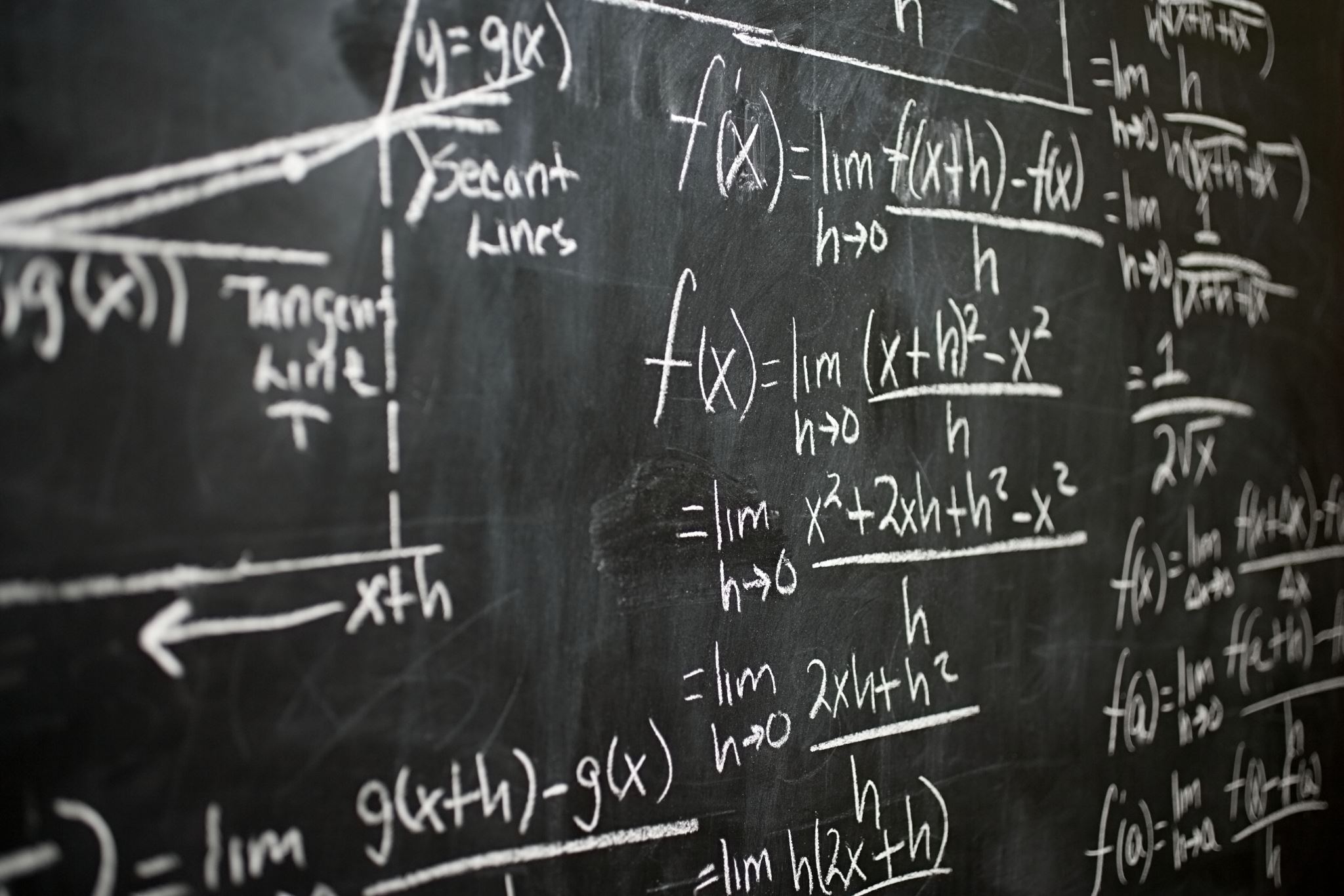 Informatie over wiskunde
Dhr. de Jager